Uso de tecnologia no seguimento do paciente autista
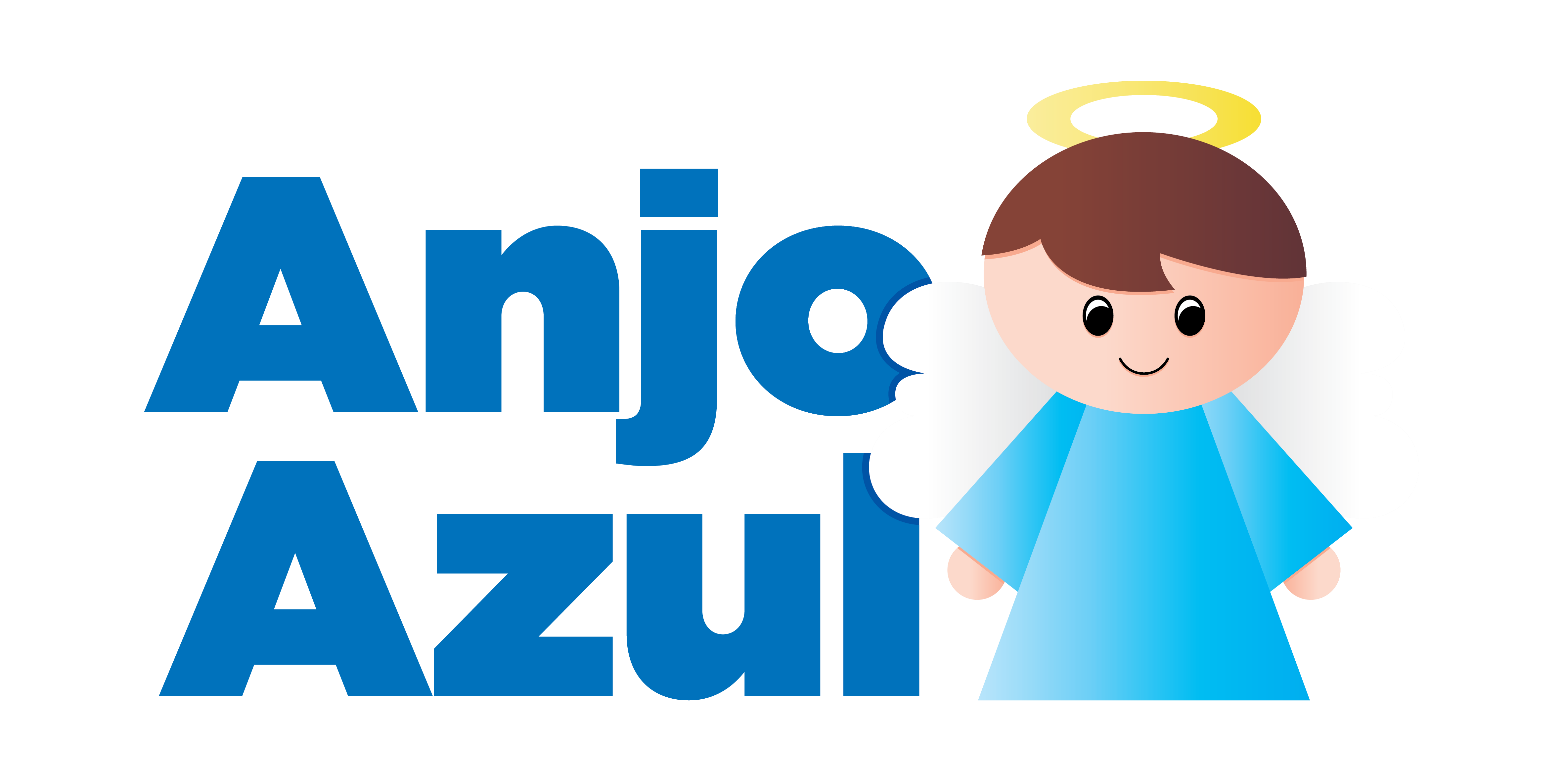 José Araújo de Andrade Neto – Neurologista. Mestrando do MESTED - Unichristus
Orientadora: Profª. Dra. Anamaria Cavalcante e Silva – Pediatra. Docente MESTED - Unichristus
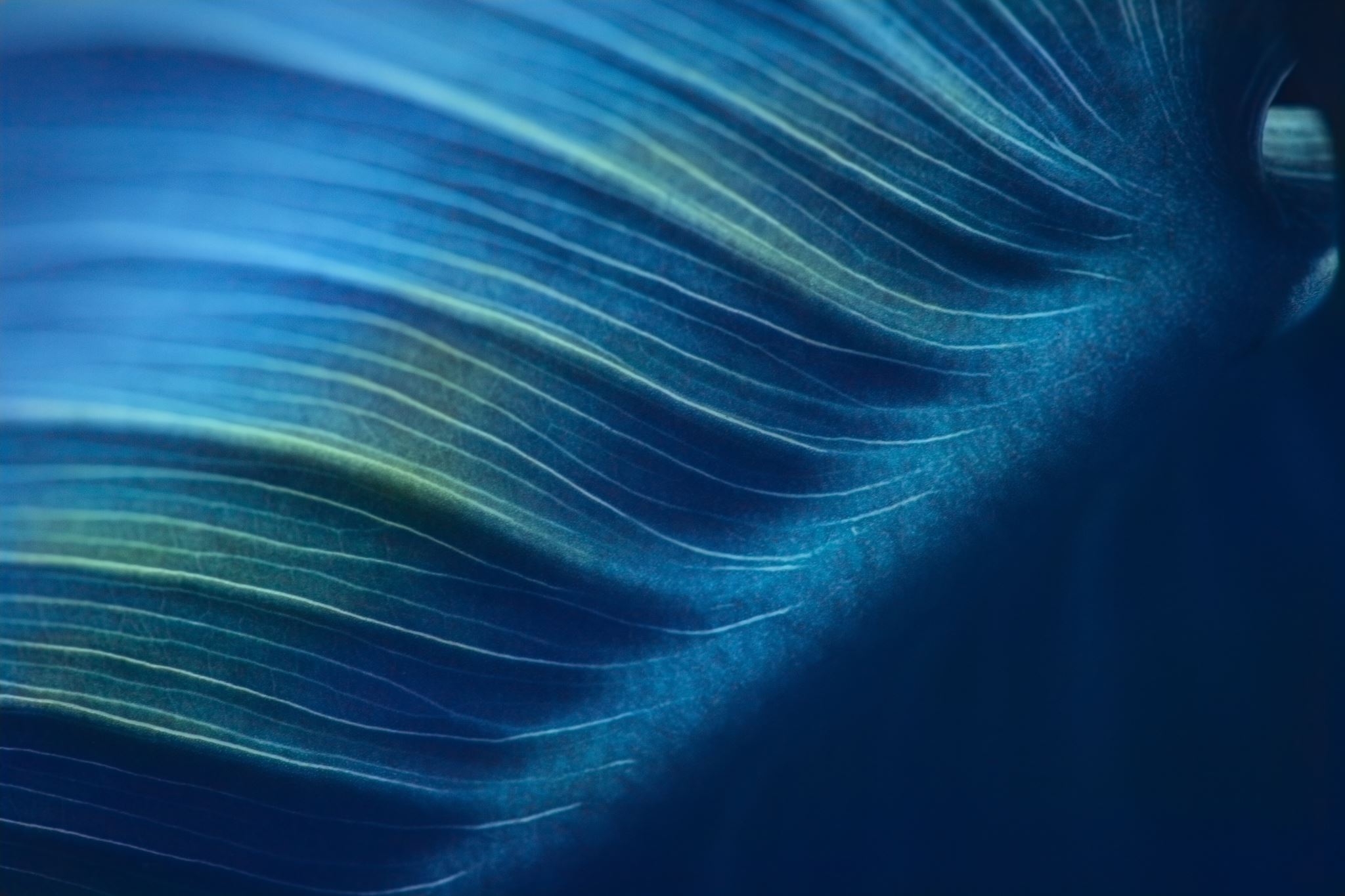 Epidemiologia
Equipe multidisciplinar
Psicologia
Fonoaudiologia
Terapia ocupacional
Psicopedagogia
Educação física
Odontologia
Equoterapia
Musicoterapia
Fisioterapia
...
Seguimento de longo prazo
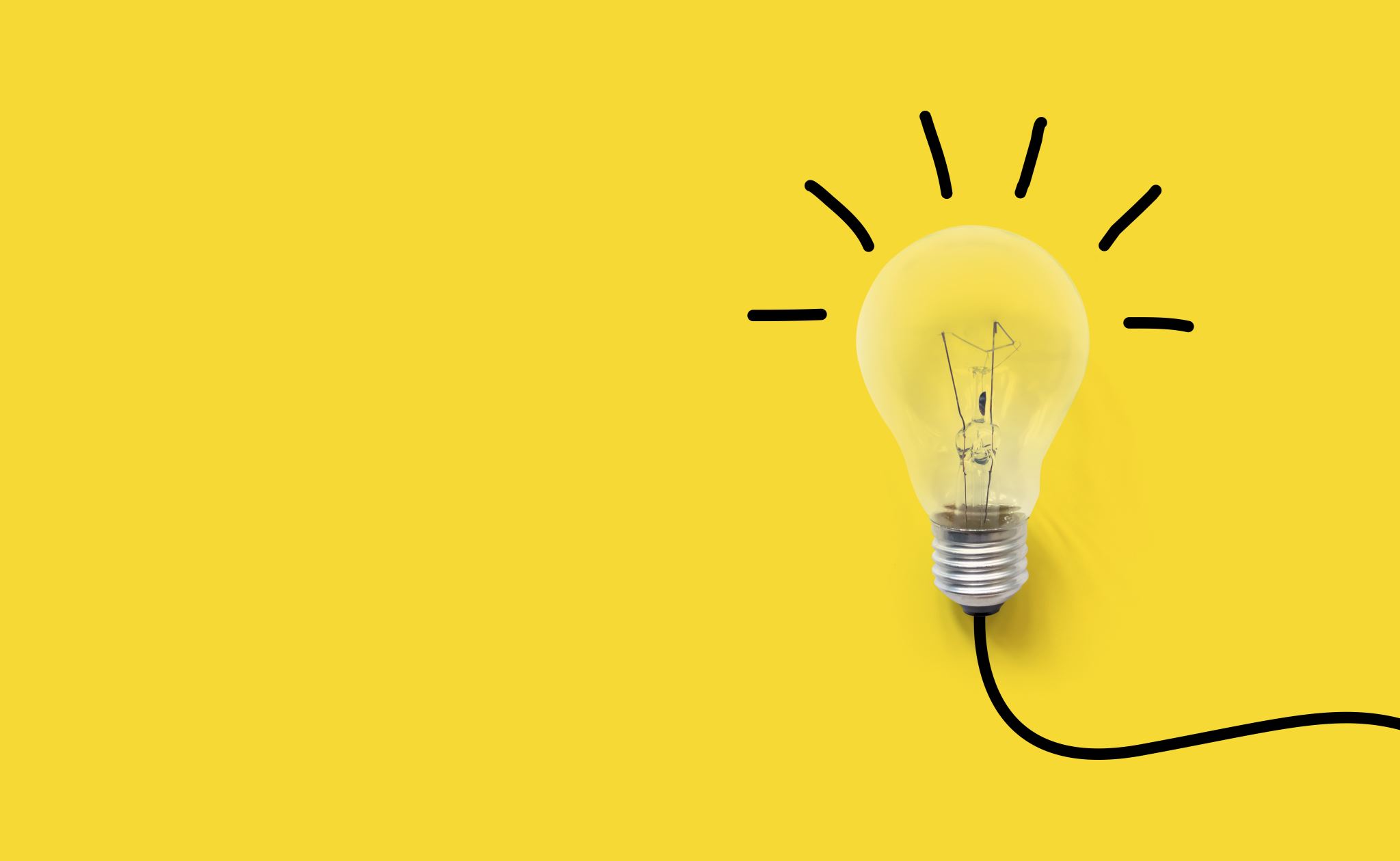 Então idealizamos em uma proposta...
Obrigado!
Neurologia não é a ciência do inexorável, mas da esperança.
Jaandradeneto@gmail.com